Dziennik Uonet+ Vulcan
Zakładanie dziennika przez wychowawcę
Podstawowe czynności przy zakładaniu dziennika Uonet+
Utworzenie opisu dziennika,
Sprawdzenie listy uczniów w oddziale,
Dodanie przedmiotów i nauczycieli,
Przypisanie uczniów do grup,
Opisanie cech przedmiotów,
Wprowadzenie dodatkowych informacji ( samorząd klasowy, rada rodziców, opinie, orzeczenia itp.)
Zakładanie dziennika
Opis generuje się automatycznie
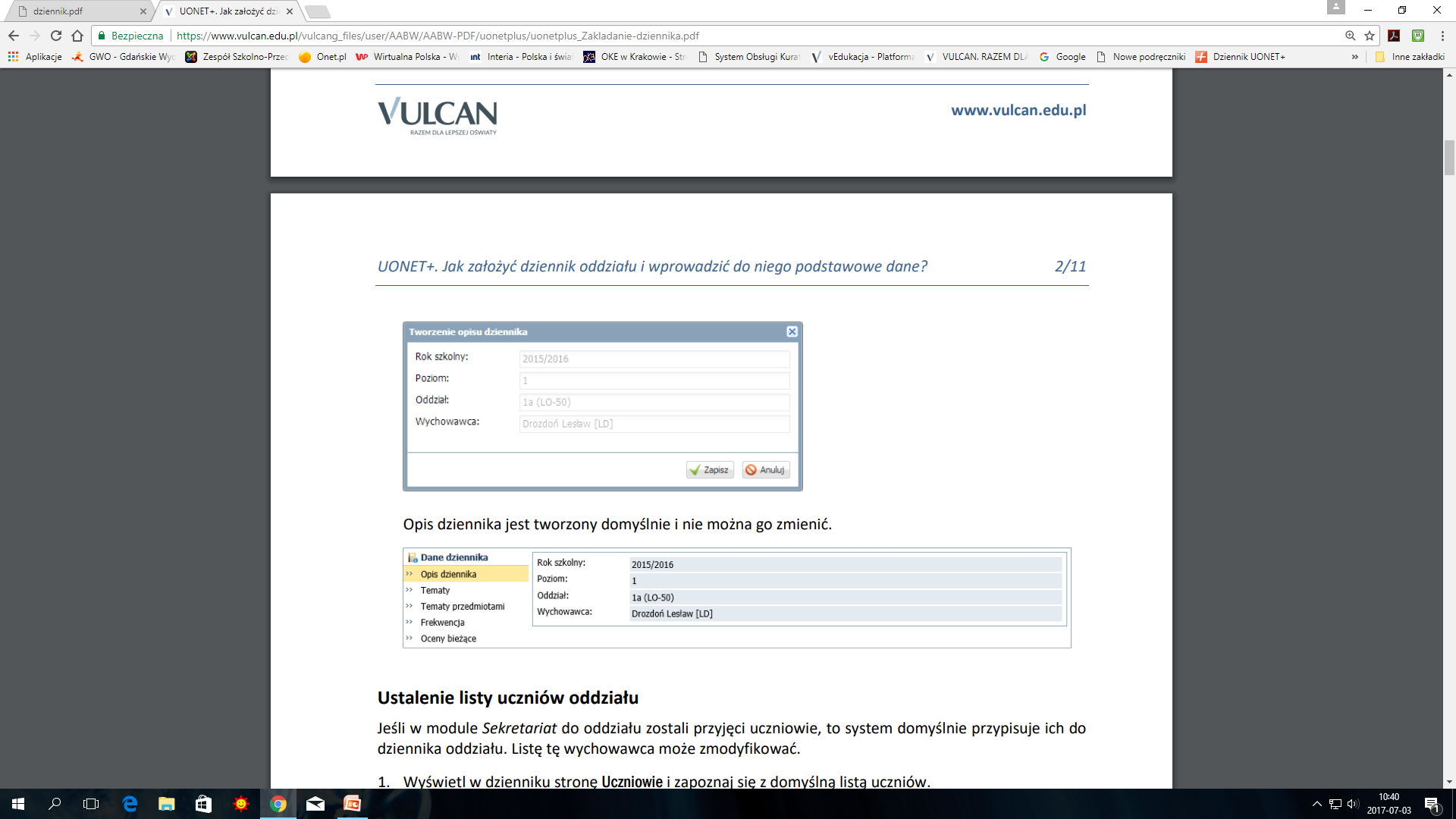 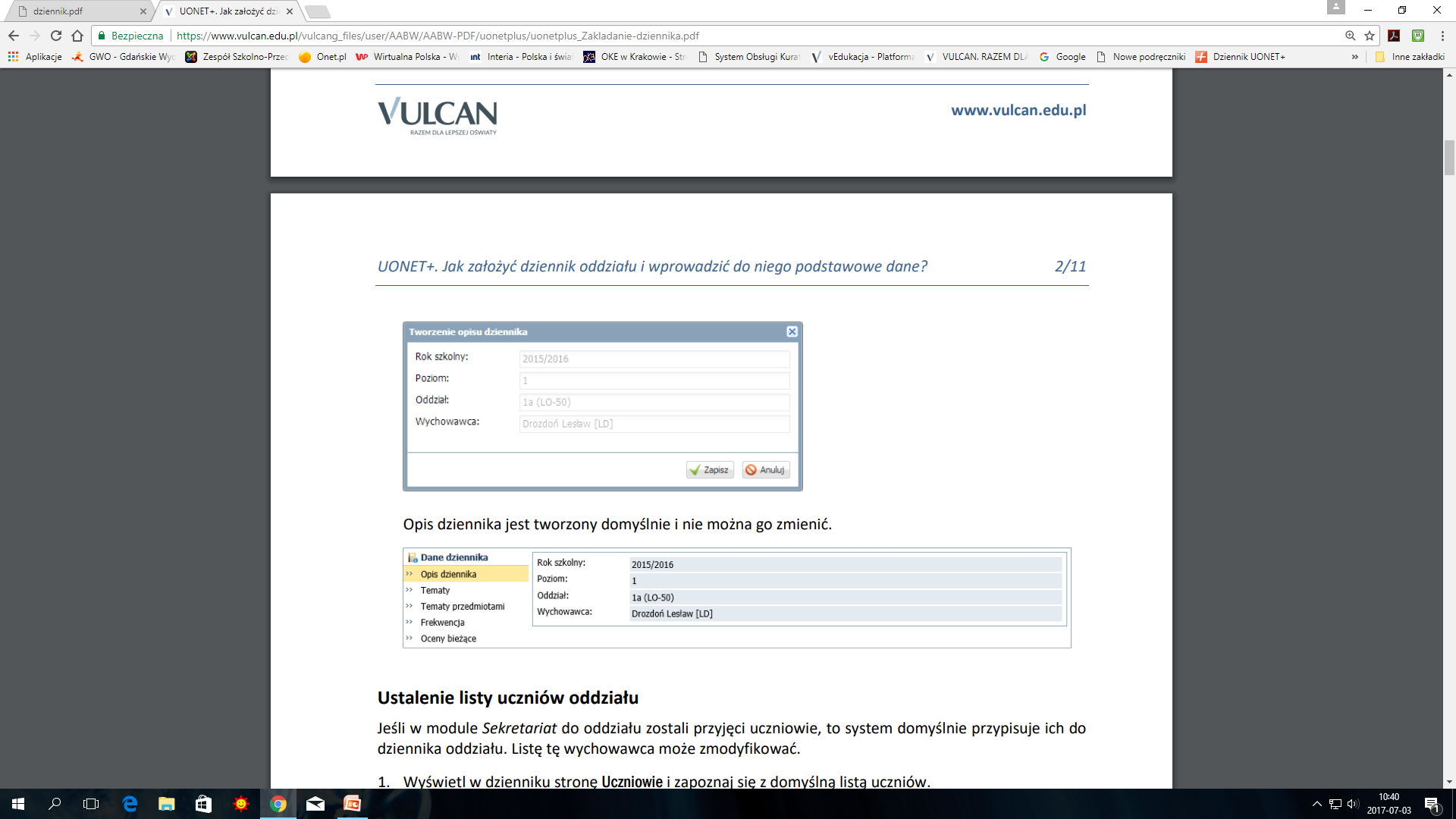 Ustalanie listy uczniów oddziału
Tworzenie listy przedmiotów
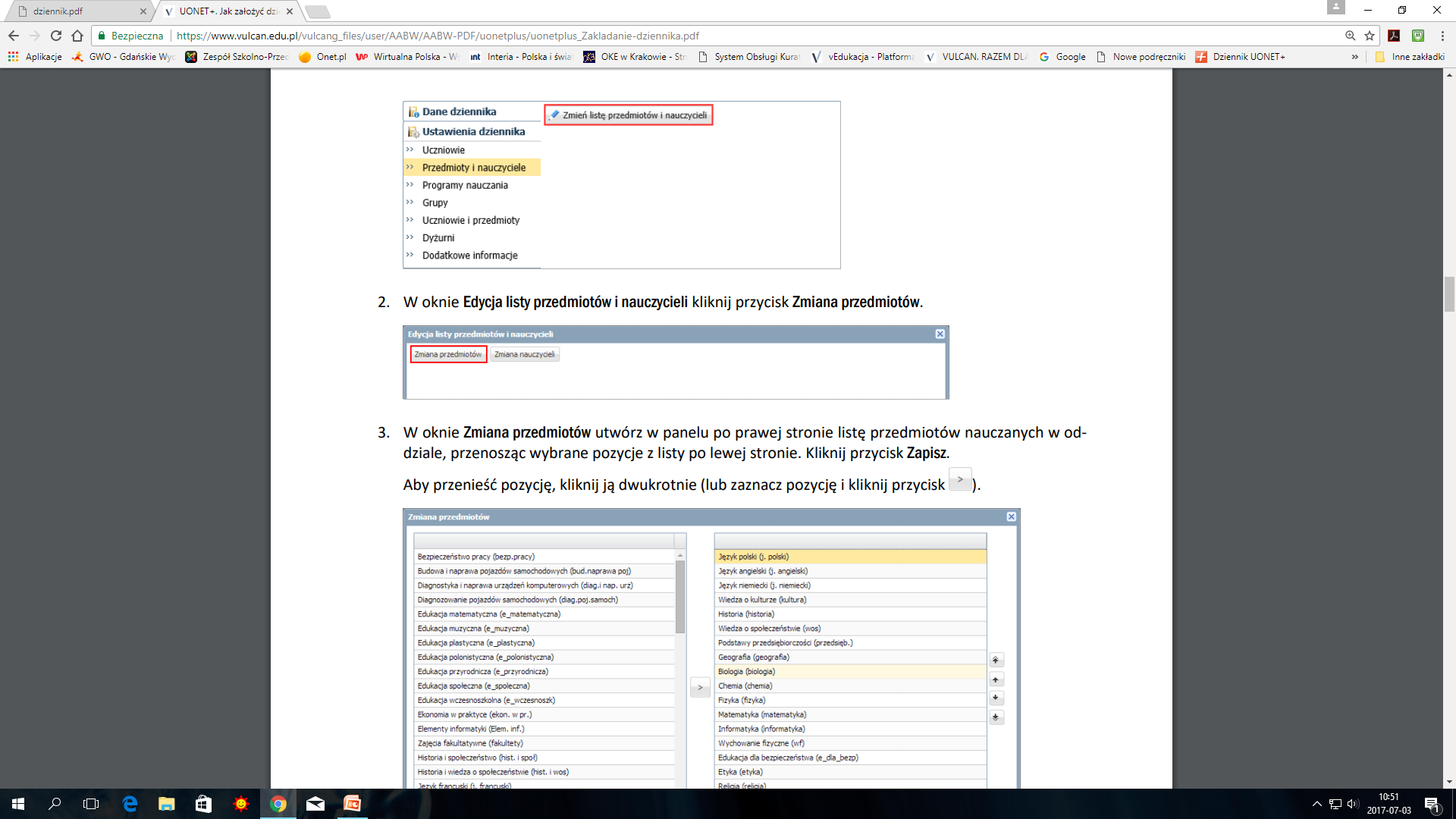 NAZWY PRZEDMIOTÓW MUSZĄ MIEĆ IDENTYCZNE BRZMIENIE JAK W PLANIE NAUCZANIA ODDZIAŁU
Tworzenie listy  nauczycieli
Przypisywanie nauczycieli do przedmiotów
Nie przypisujemy nauczycieli do przedmiotów, których oddział nie realizuje w bieżącym roku szkolnym.
Przypisywanie nauczycieli do przedmiotów
Poprawne przyporządkowanie
Przyporządkowanie uczniów do grup
Wybieramy grupy wystepujące w danym oddziale
Przyporządkowanie uczniów do grup
Przez kliknięcie przypisujemy ucznia do grupy
Przedmioty i uczniowie
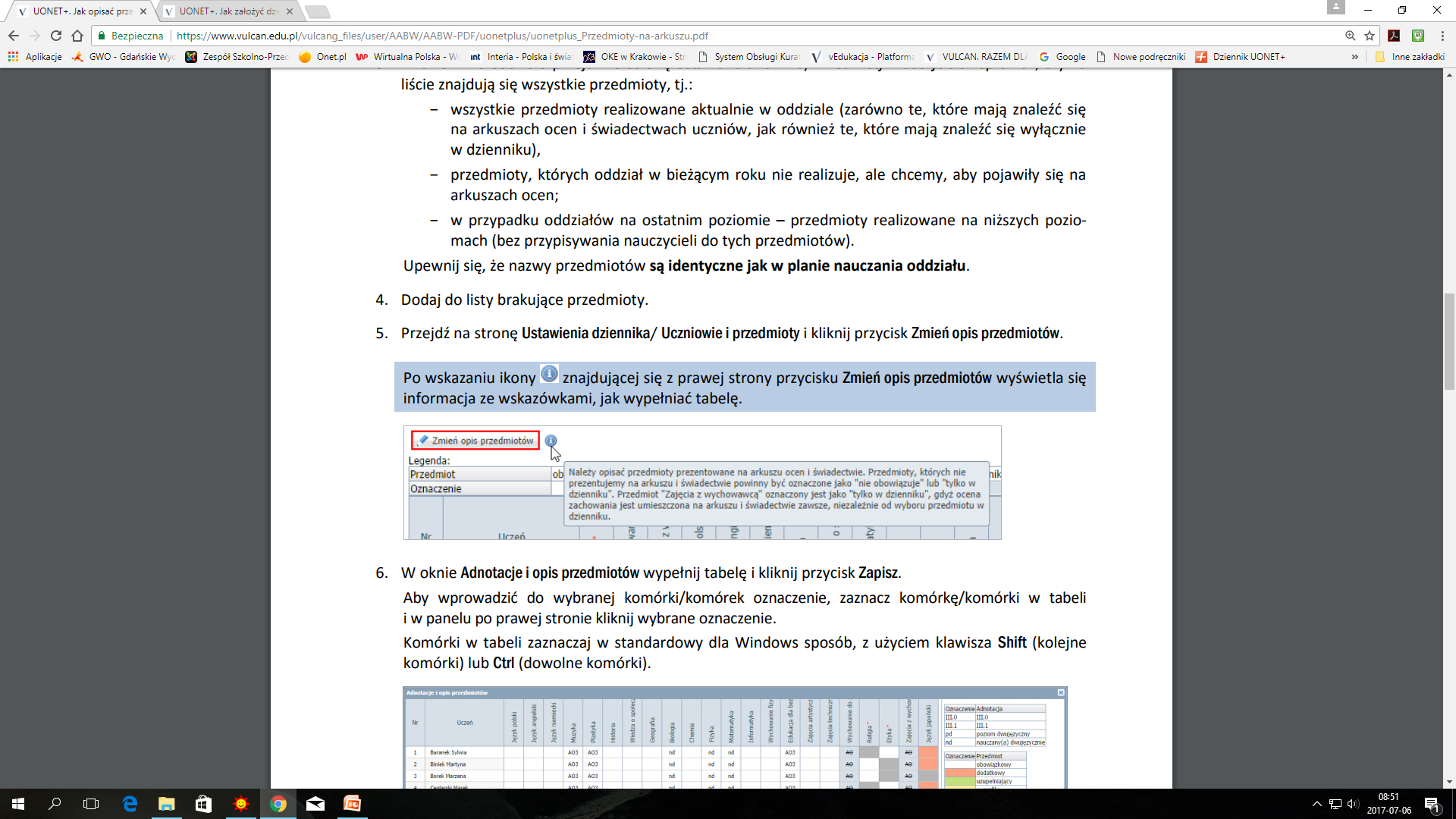 Przyporządkowanie uczniów do grup
Przyporządkowanie uczniów do grup
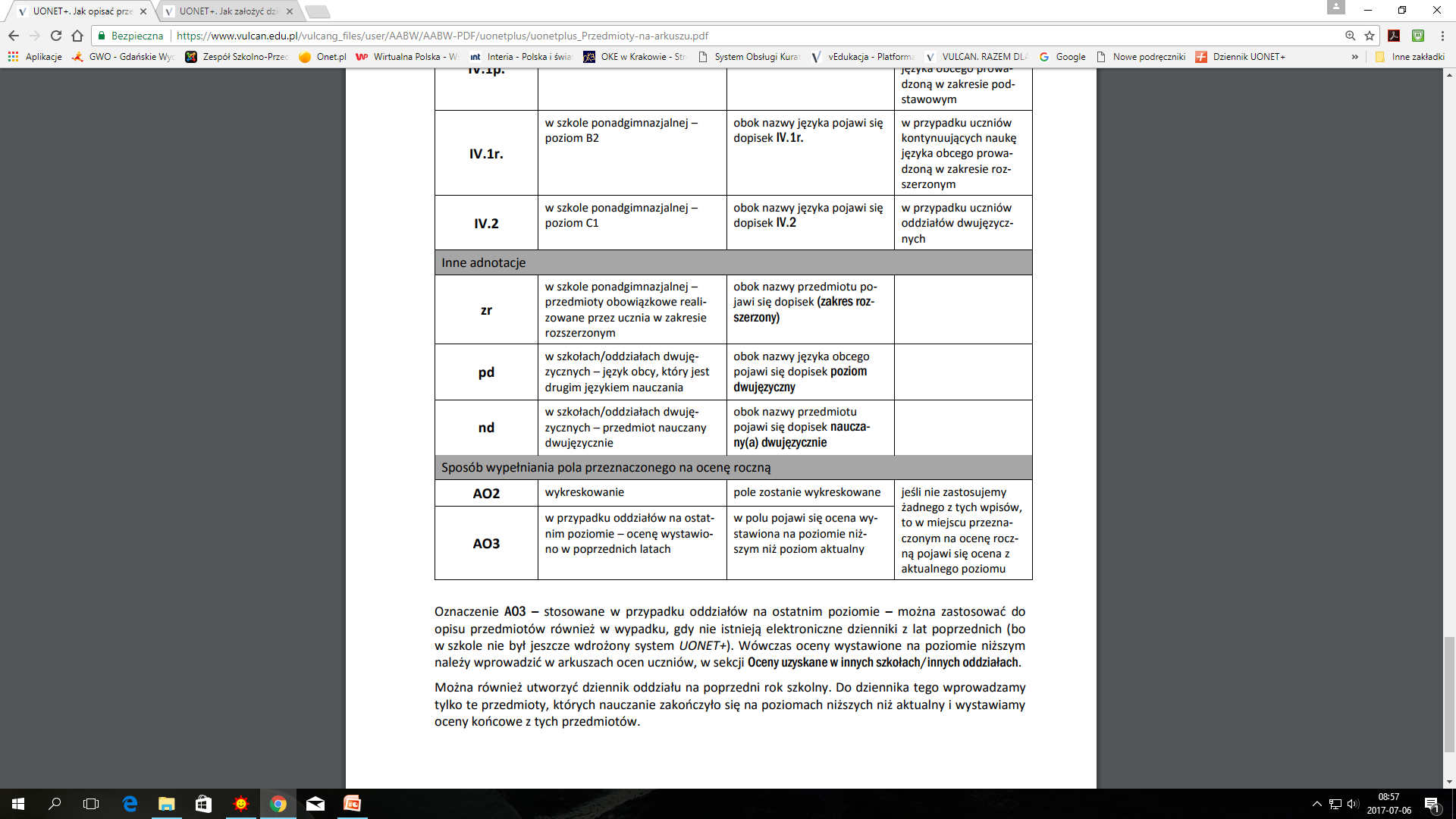 wdż, zajęcia z wychowawcą, innowacja wf